Image Compression
Digital Image Processing
Image and Video
Formats
RGB is not used for transmission of signals between capture and display devices
Too expensive, needs too much bandwidth
Converted to luminance and chrominance formats
Use standard YIQ or YUV format
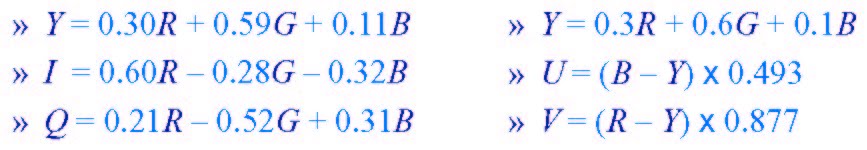 Compression Issues
How many bits we need?
Deals with perceptible color resolution
Has to do with difference threshold
How much frequency do we need?
Deals with perceptible frequency 
Both spatial and temporal
How much can we perceive?
Compression Issues
Bandwidth requirements of resulting stream
Bits per pixel (bpp)
Image quality
Compression/decompression speed
Latency
Cost
Symmetry
Robustness
Tolerance of errors and loss
Application requirements
Live video
Stored video
Compression Basics
Simple compression
Statistical techniques
Interpolation-based techniques
Transforms
Compression Basics
Simple compression
Statistical techniques
Interpolation-based techniques
Transforms
Bit Reduction
Compression Basics
Simple compression
Statistical techniques
Interpolation-based techniques
Transforms
Color Look-Up-Table (Statistical)
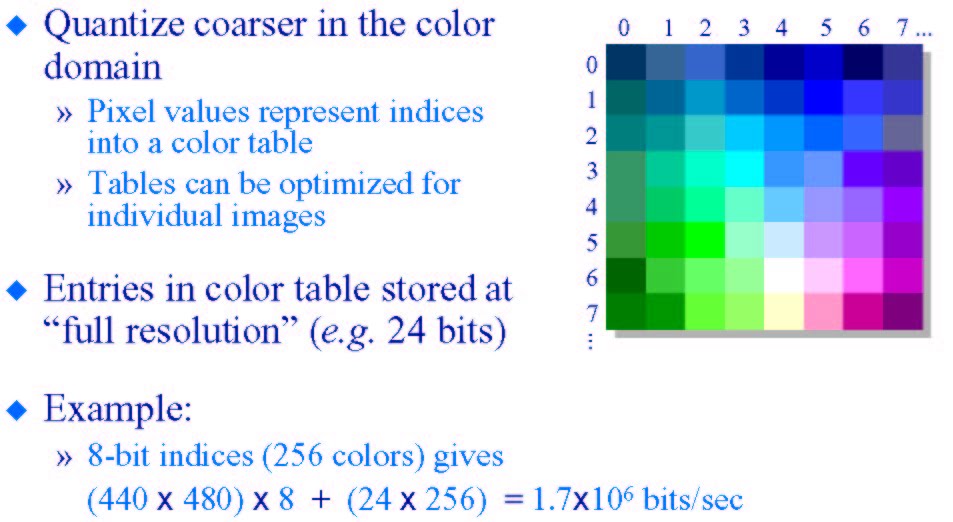 Run Length Encoding
Compression Basics
Simple compression
Statistical techniques
Interpolation-based techniques
Transforms
Interpolative Compression
Acquire chrominance at lower resolution
Humans have lower chrominance acquity
Sub-sample by a factor of four in horizontal and vertical direction
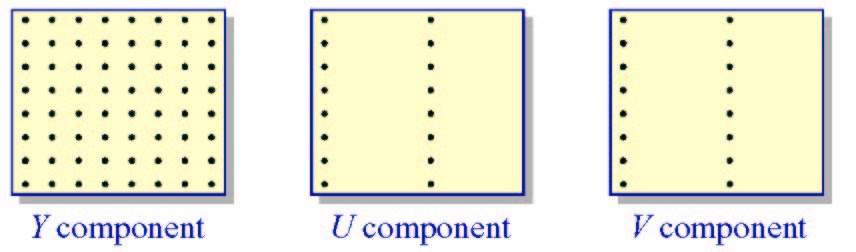 Interpolative Compression
Acquire chrominance at lower resolution
Humans have lower chrominance acquity
Sub-sample by a factor of four in horizontal and vertical direction
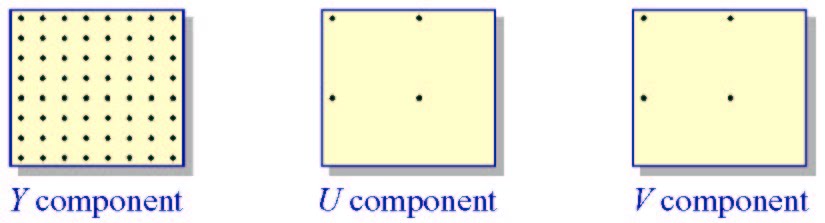 Reconstruction
Using bilinear interpolation
Gives excellent results
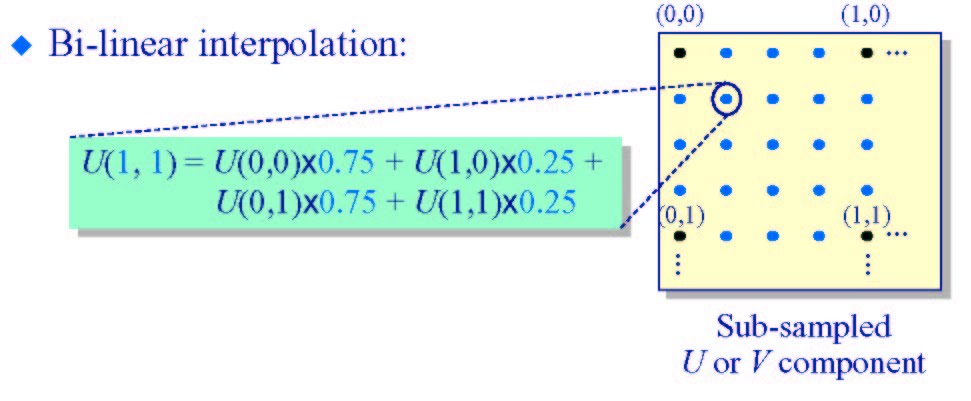 Significant Compression
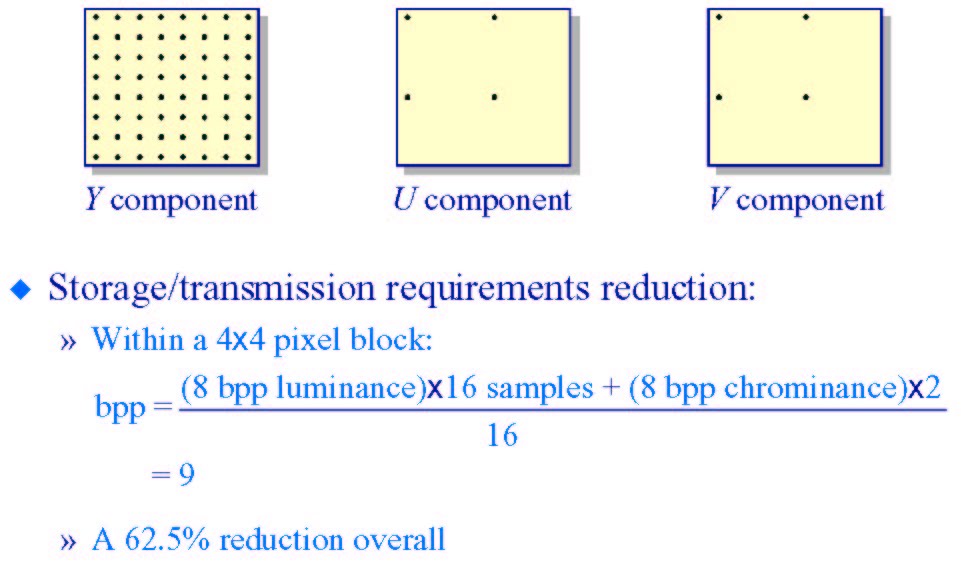 Compression Basics
Simple compression
Statistical techniques
Interpolation-based techniques
Transforms
Luminance Contrast Sensitivity
Minimum contrast required to detect a particular frequency
Maximum sensitive at 4-5 cycles per degree
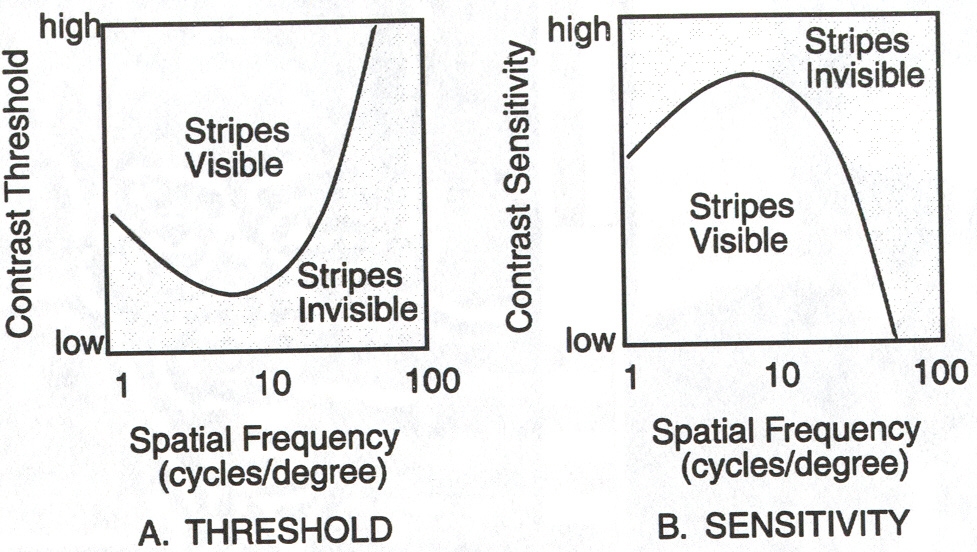 Testing Contrast Sensitivity
Temporal Contrast Sensitivity
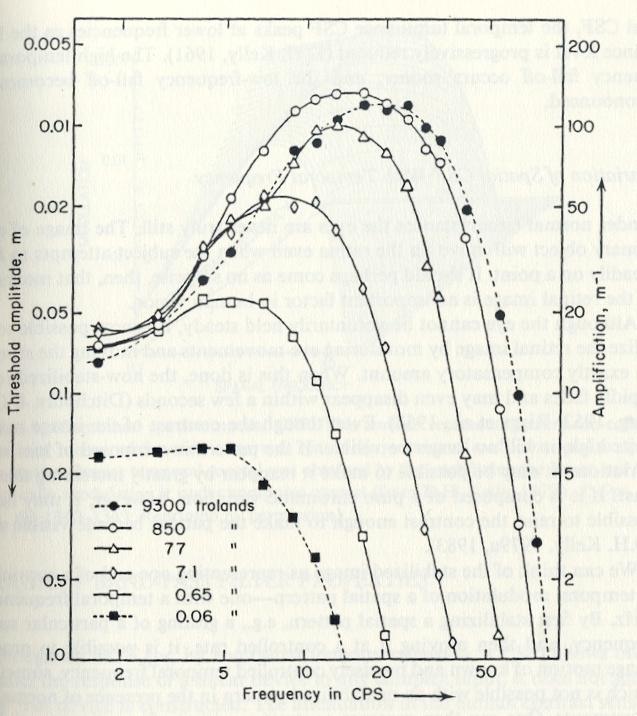 Present image of flat fields temporally varying in intensity like a sine wave
If the flicker is detectable
Cycles per second
CSF and filters
Both spatial and temporal CSF act as band pass filters
How do they interact?
At higher temporal frequency, acts as low pass filter
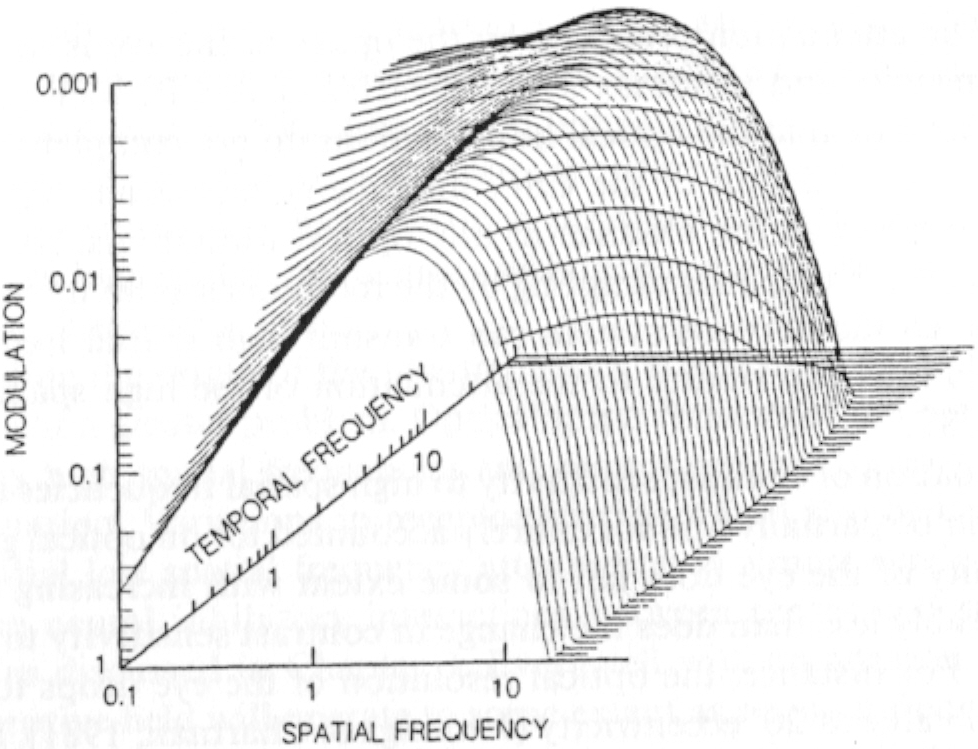 Chrominance Contrast Sensitivity
Gratings
Red-Green (602, 526nm)
Blue-Yellow (470, 577nm)
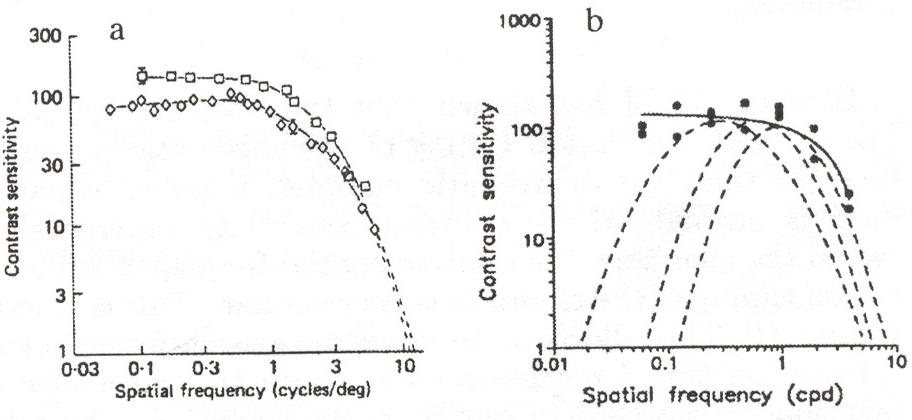 Compare with luminance CSF
Low pass filter rather than bandpass filter
Sensitivity is lower
More sensitive to luminance change than to chrominance change
High frequency cut-off is 11 cycles per degree rather than 30 cycles per degree
Color acuity is lower than luminance acuity
Important points
We are more sensitive to lower frequencies than to higher frequencies in luminance
We are less sensitive to chrominance than to luminance
We are less sensitive to high temporal frequency
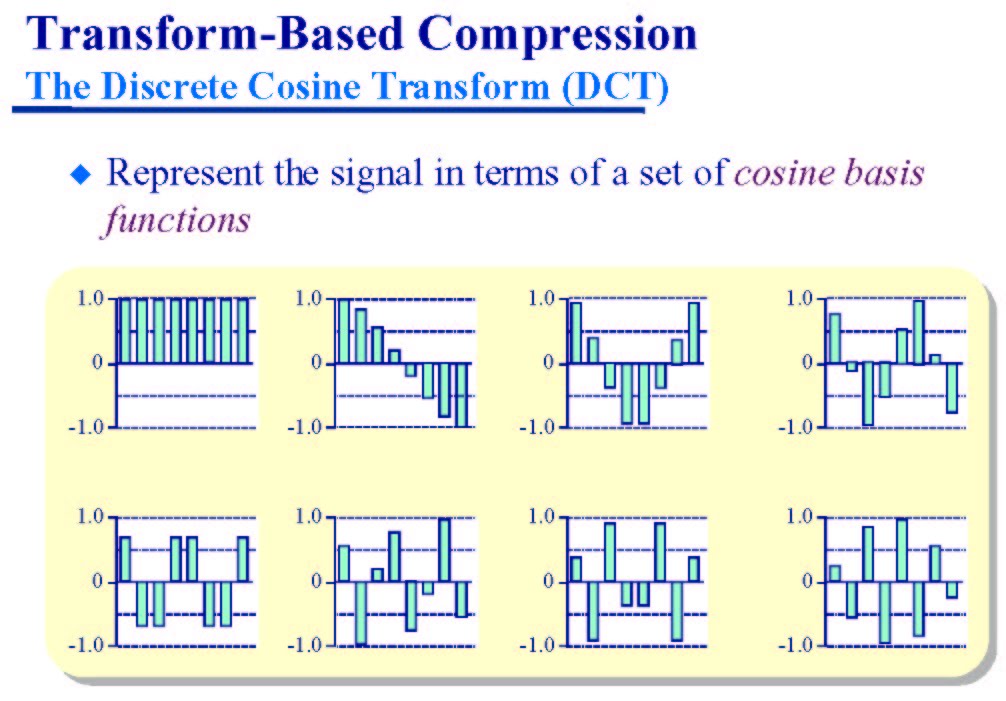 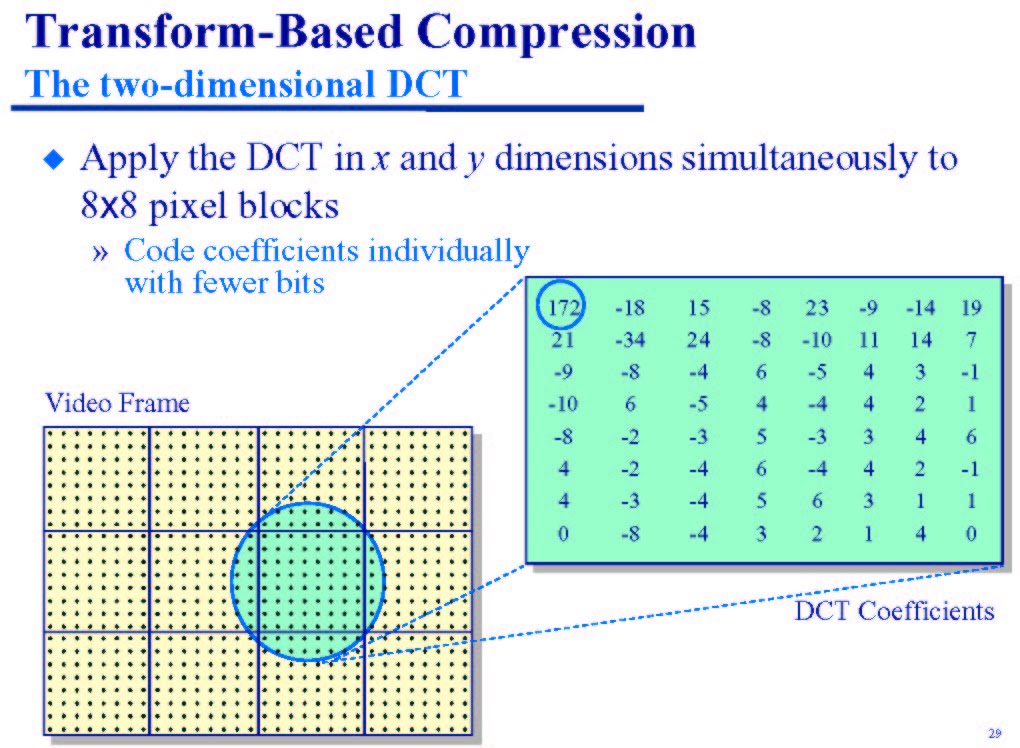 Humans are not sensitive to high frequencies
DC Coefficients DPCM
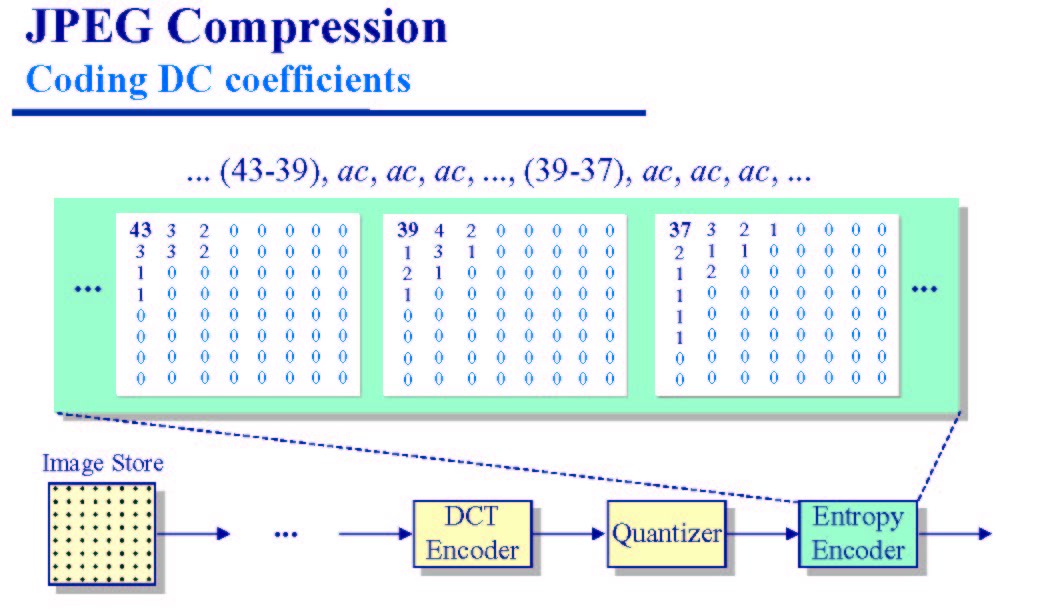 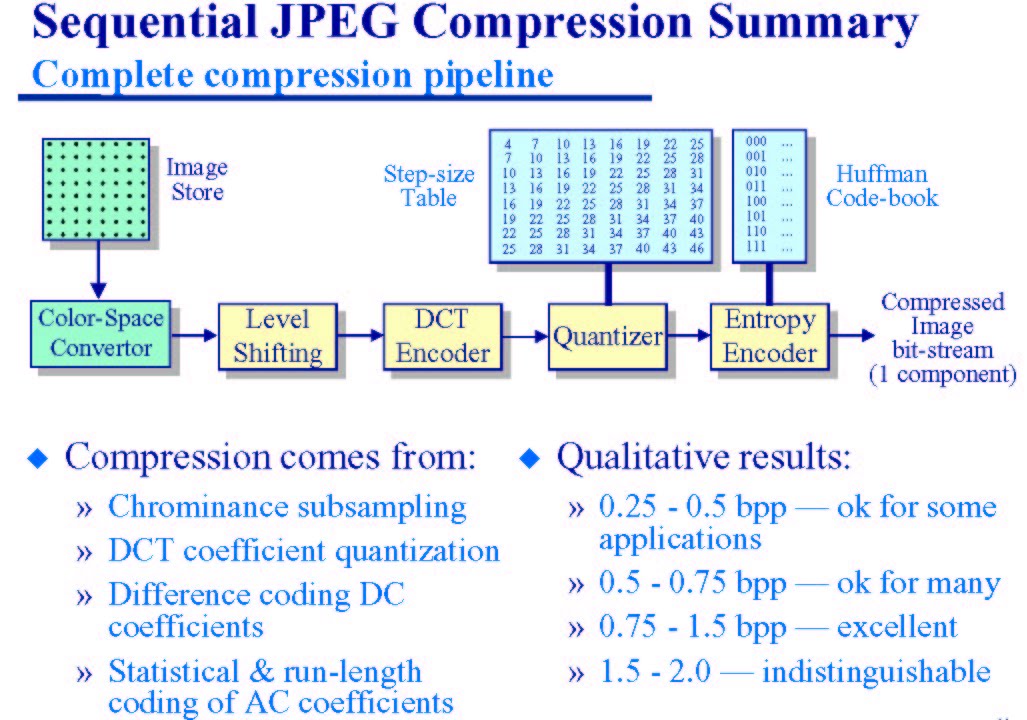